Addition and Subtraction Practice
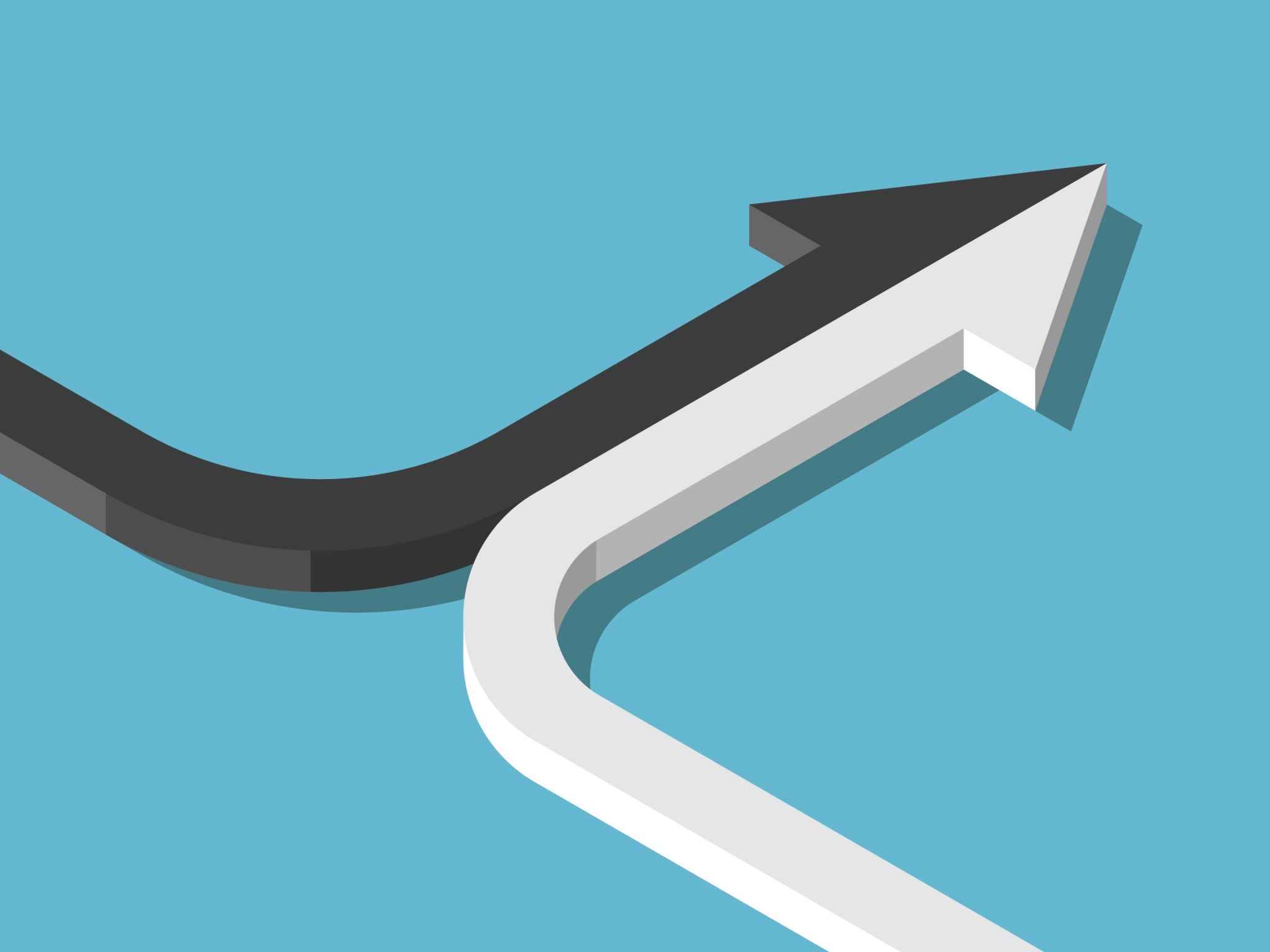 Let's practice adding without regrouping!
Next, we will add with regrouping. Here is a video in case you forget how :)
Click to add text
Click to add text
**I encourage you to take out a paper and pencil and practice the examples with the video!
Click here for video
Let's practice adding with regrouping!
Let's practice subtraction without regrouping!
Next, we will subtract with regrouping. Here is a video in case you forget how :)
**I encourage you to take out a paper and pencil and practice the examples with the video!
Click here for video
Challenge: addition and subtraction with decimals
Use your addition and subtraction skills to add and subtract with decimals! 
1) Watch the video
2) Complete the challenge questions on the next slide
Click here for video
Hint, watch the signs to see if it is an addition or subtraction question :)
Make sure to check your work!
How?? 
1) Ask an older sibling or parent to check your work 
2) Check your work with a calculator